What I Tell My Patients: Integrating New Research Information into Current Clinical Care
A Complimentary NCPD Hybrid Symposium Series Held During the 49th Annual ONS Congress
Head and Neck CancerFriday, April 26, 20246:00 AM – 7:30 AM
Faculty
Meetal Dharia, NP-C, AOCNP
Robert L Ferris, MD, PhD
Robert Haddad, MD
Lynsey P Teulings, APRN
Moderator
Neil Love, MD
Faculty
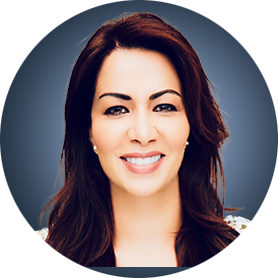 Meetal Dharia, NP-C, AOCNP
Division of Hematology/Oncology
UCLA Health
Los Angeles, California
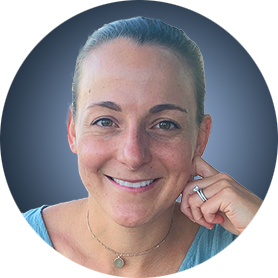 Lynsey P Teulings, APRN
Nurse Practitioner
Head and Neck Medical Oncology
Smilow Cancer Hospital
at Yale New Haven Health
New Haven, Connecticut
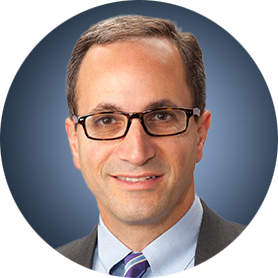 Robert L Ferris, MD, PhD
Director, UPMC Hillman Cancer Center
Hillman Professor of Oncology
UPMC Senior Vice President for Oncology Programs
Associate Senior Vice Chancellor for Cancer Research
University of Pittsburgh School of Medicine
Pittsburgh, Pennsylvania
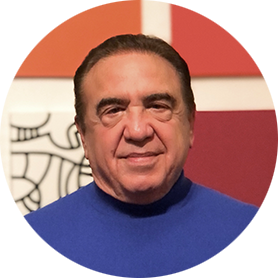 ModeratorNeil Love, MDResearch To PracticeMiami, Florida
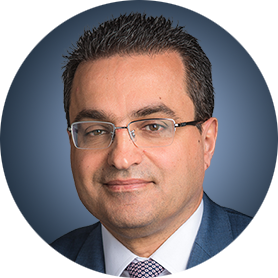 Robert Haddad, MD
Chief, Division of Head and Neck Oncology
McGraw Chair in Head and Neck Oncology
Institute Physician
Dana-Farber Cancer Institute
Professor of Medicine
Harvard Medical School
Boston, Massachusetts
Ms Dharia — Disclosures
Dr Ferris — Disclosures
Dr Haddad — Disclosures
Ms Teulings — Disclosures
Commercial Support
This activity is supported by educational grants from Coherus BioSciences and EMD Serono Inc.
Research To Practice NCPD Planning Committee Members, Staff and Reviewers
Planners, scientific staff and independent reviewers for Research To Practice have no relevant conflicts of interest to disclose.
This educational activity contains discussion of non-FDA-approved uses of agents and regimens. Please refer to official prescribing information for each product for approved indications.
Consulting Nurse Faculty
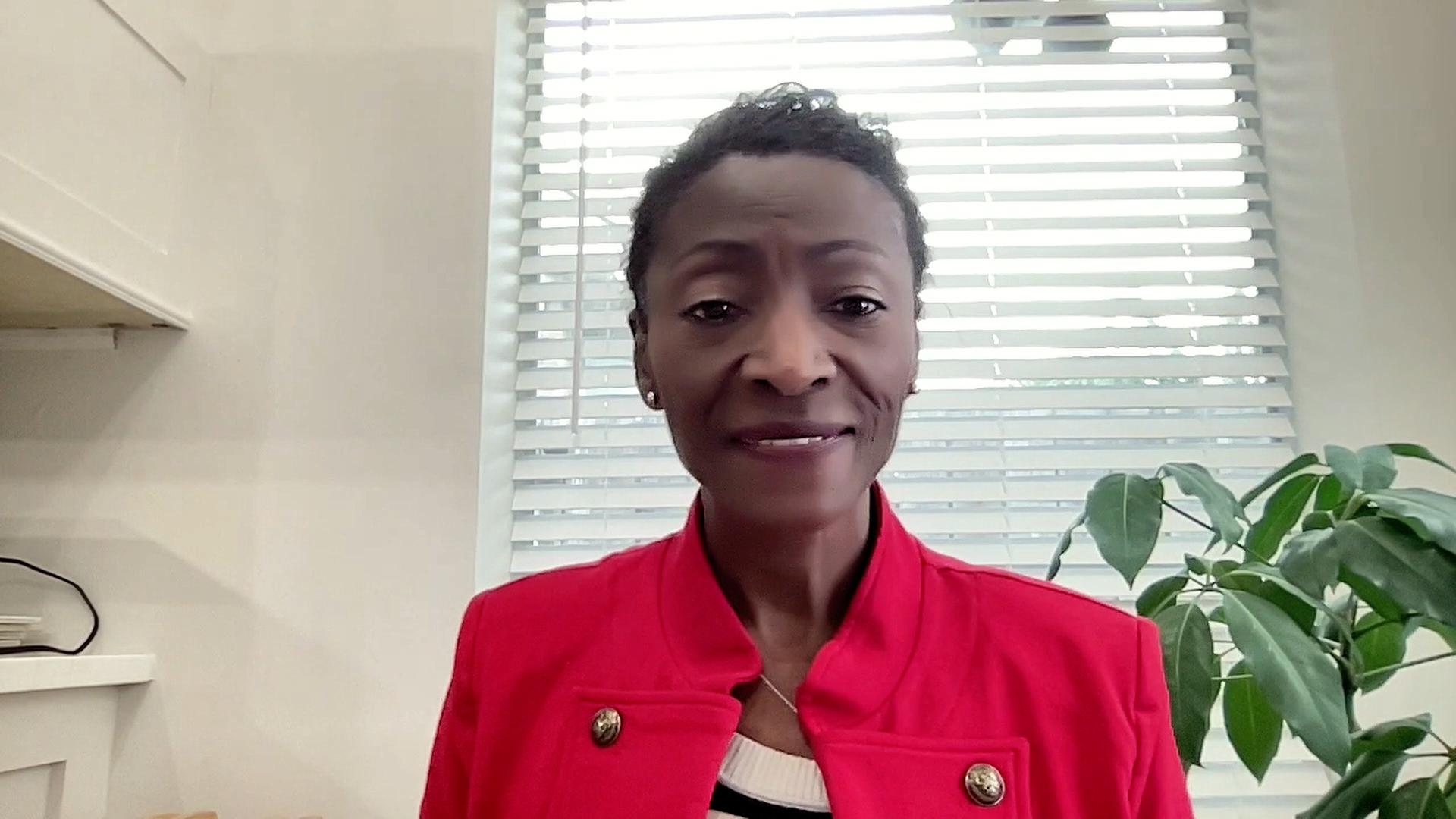 Jacqueline Broadway-Duren, PhD, DNP, APRN, FNP-BC
The University of Texas MD Anderson Cancer Center
Houston, Texas
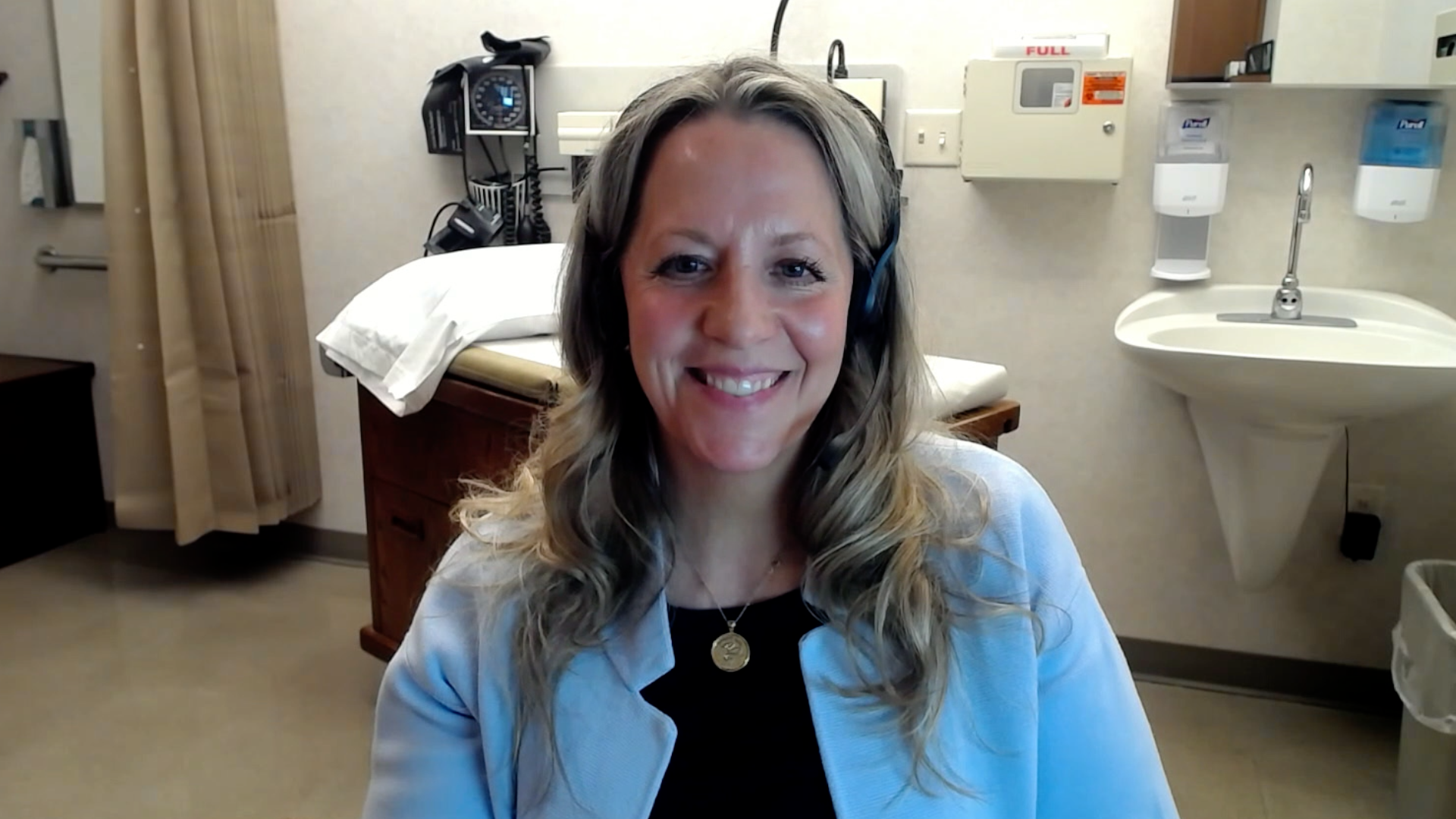 Jessica Mitchell, APRN, CNP, MPH
Mayo Clinic College of Medicine and Science
Rochester, Minnesota
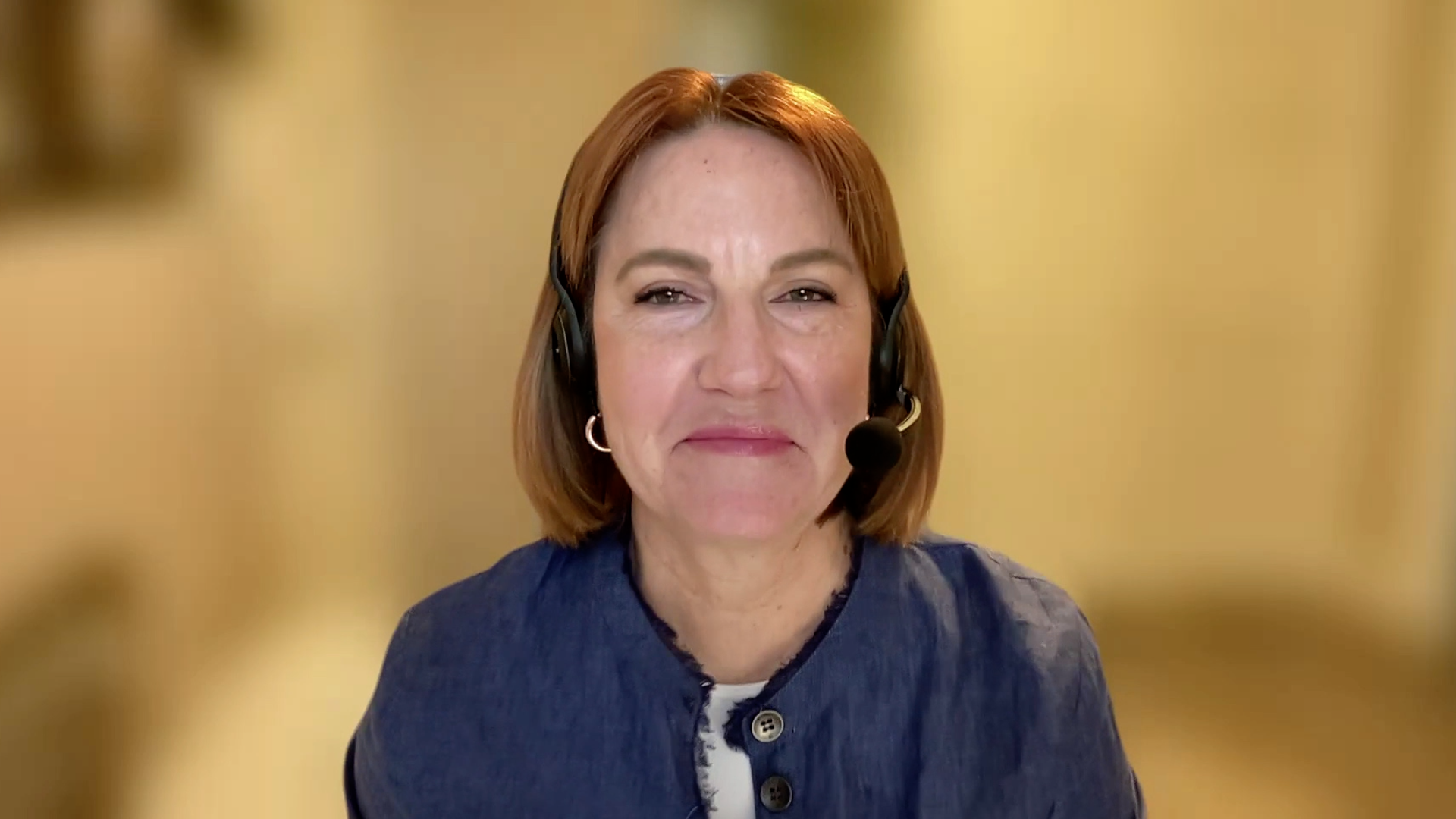 Kathleen D Burns, RN, MSN, AGACNP-BC, OCN
City of Hope Comprehensive Cancer Center
Duarte, California
Tiffany A Richards, PhD, ANP-BC, AOCNP
The University of Texas MD Anderson Cancer Center
Houston, Texas
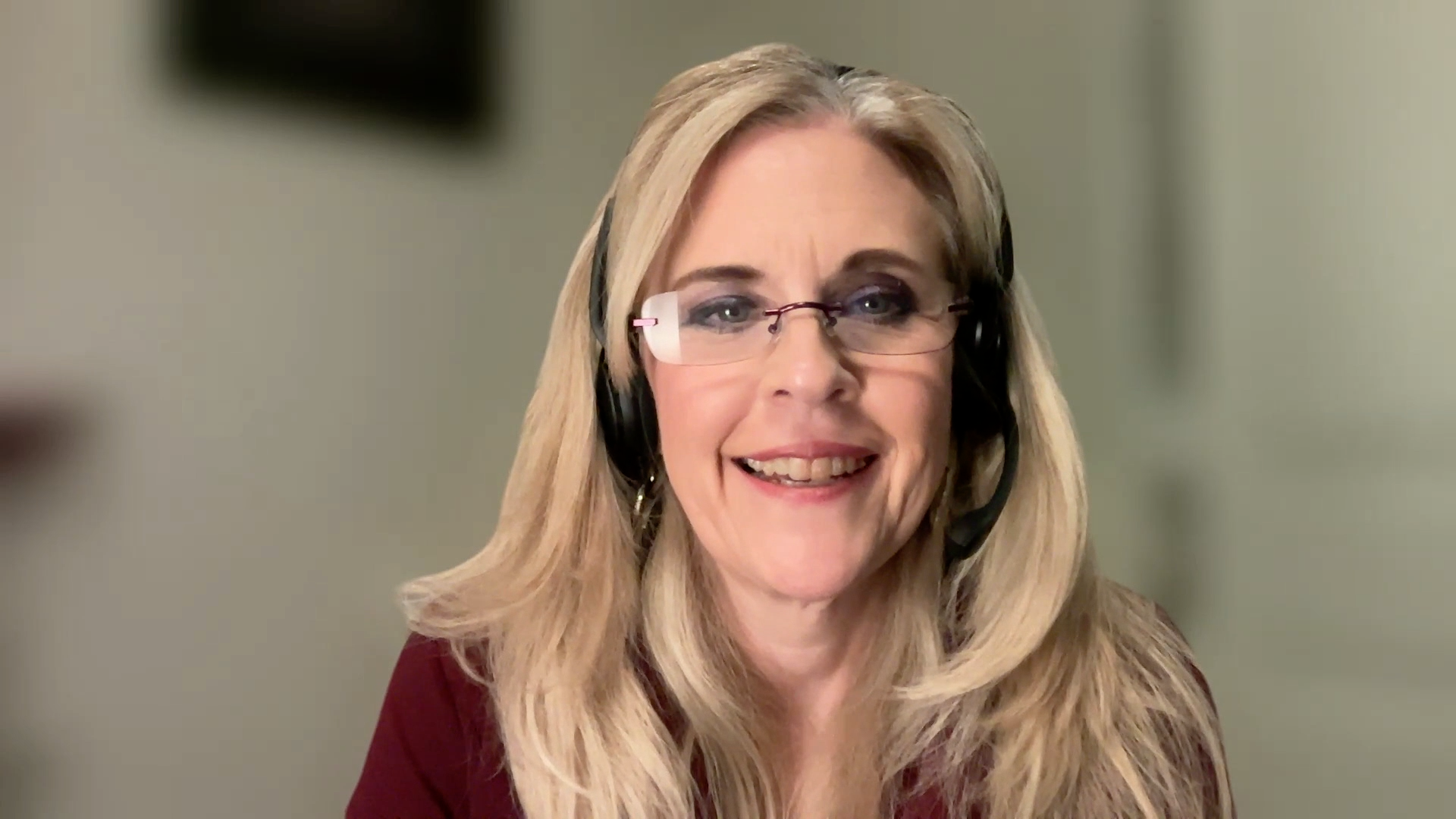 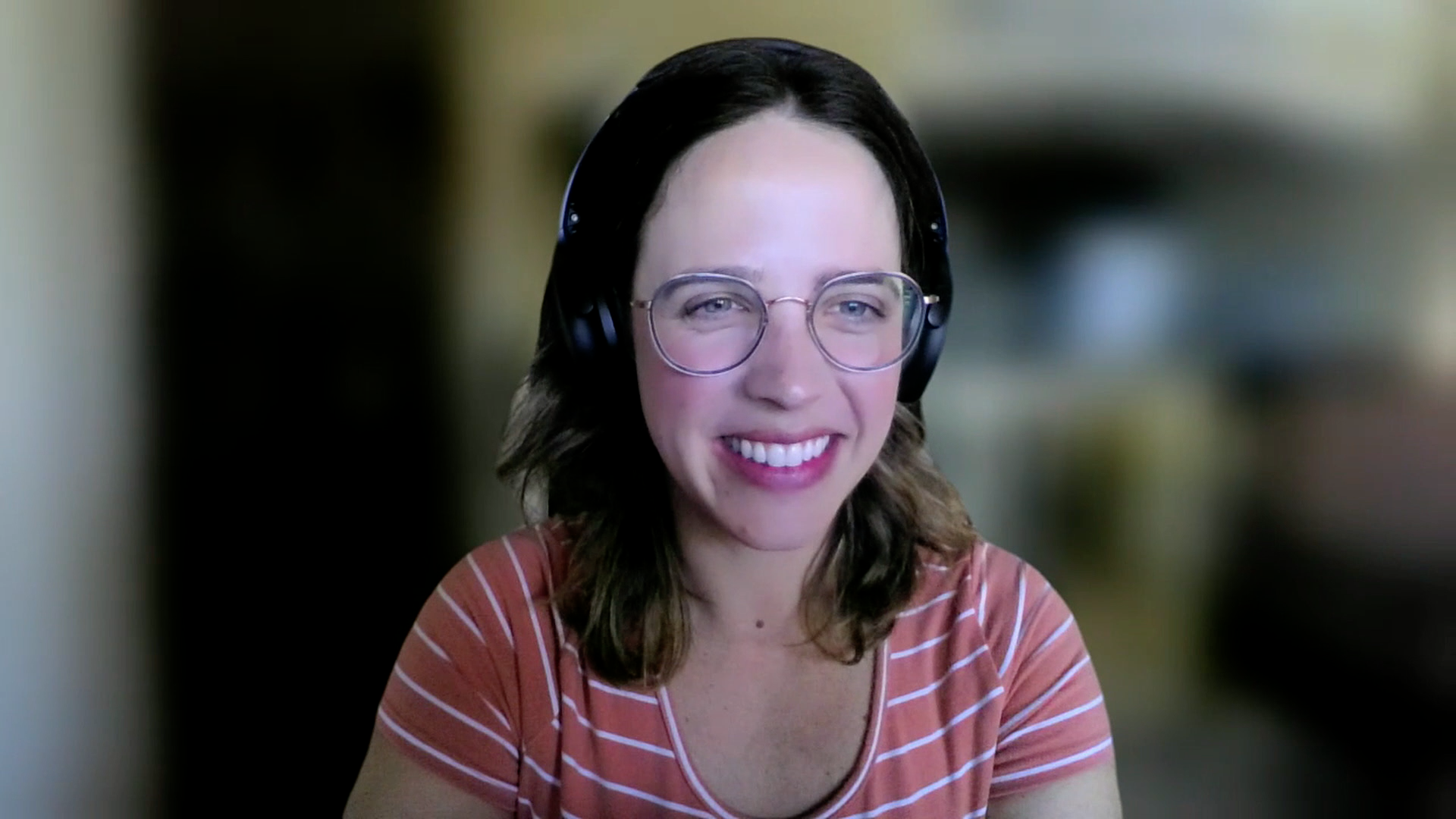 Sonia Glennie, ARNP, MSN, OCN
Swedish Cancer Institute Center for Blood Disorders
Seattle, Washington
Kimberly A Spickes, MNSc, RN, APRN, OCN, ACNP-BC
University of Arkansas for Medical Sciences 
Little Rock, Arkansas
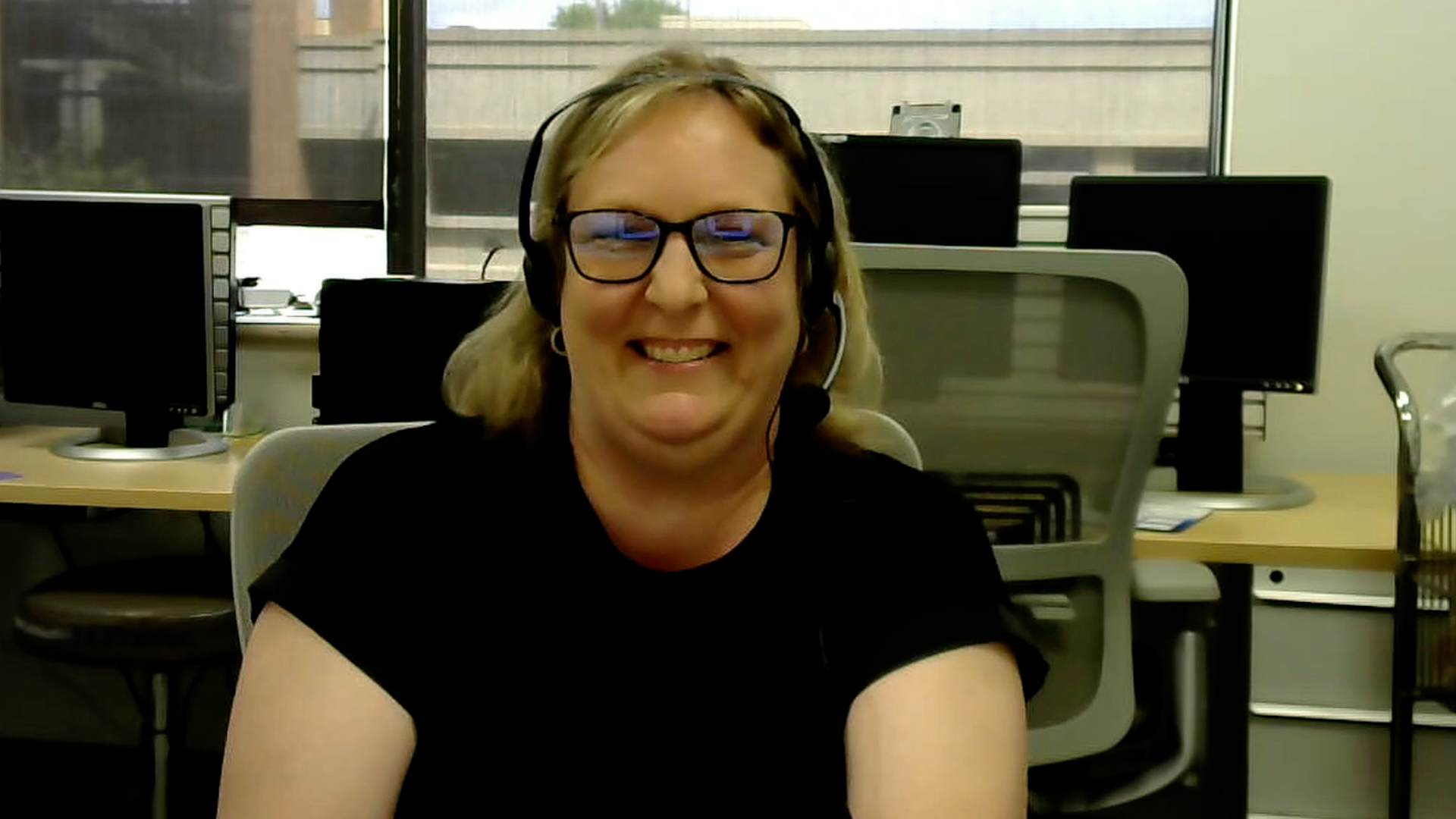 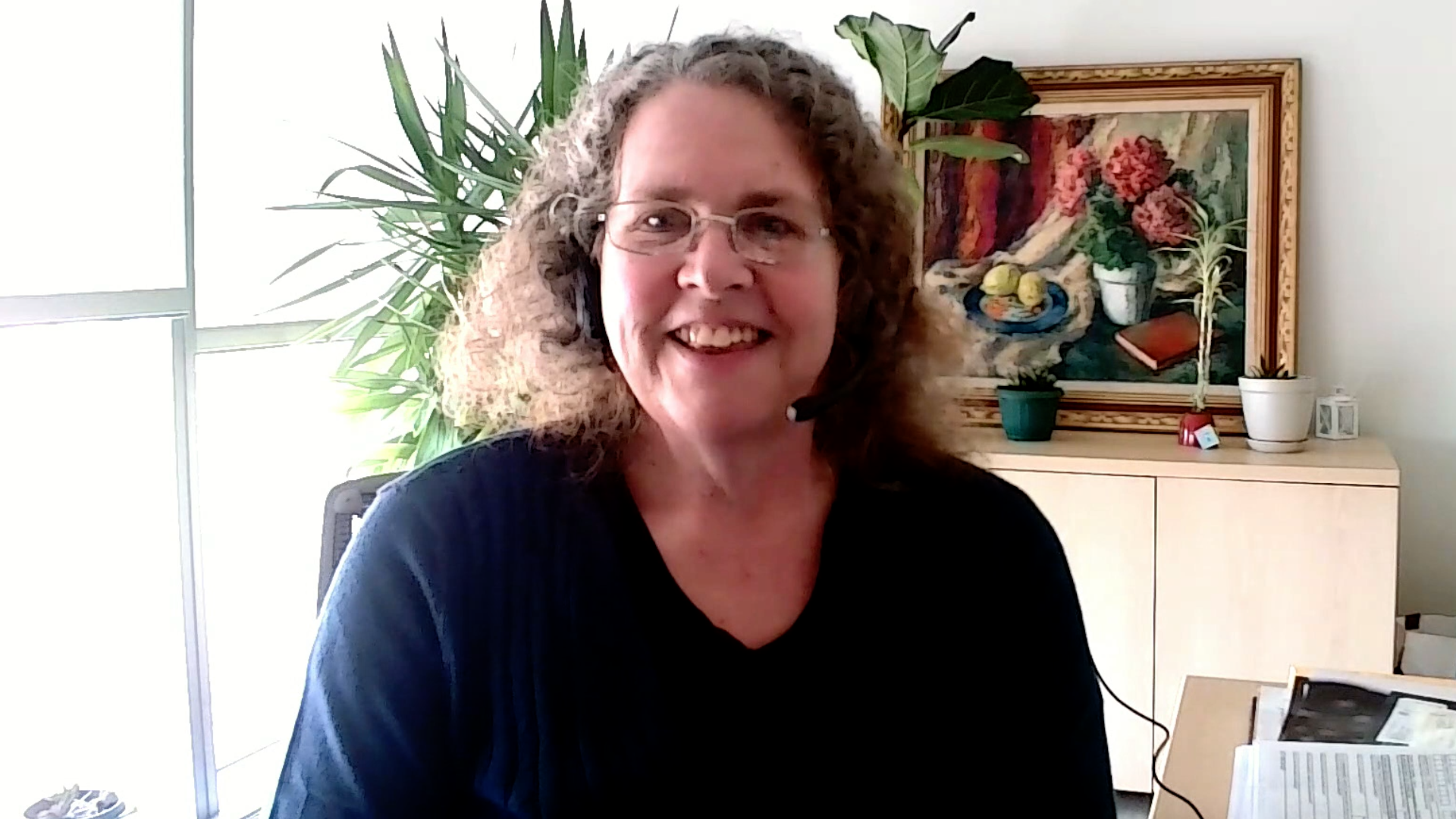 Amy Goodrich, CRNP  
The Sidney Kimmel Comprehensive Cancer Center
Baltimore, Maryland
Ronald Stein, JD, MSN, NP-C, AOCNP
USC Norris Comprehensive Cancer Center
Los Angeles, California
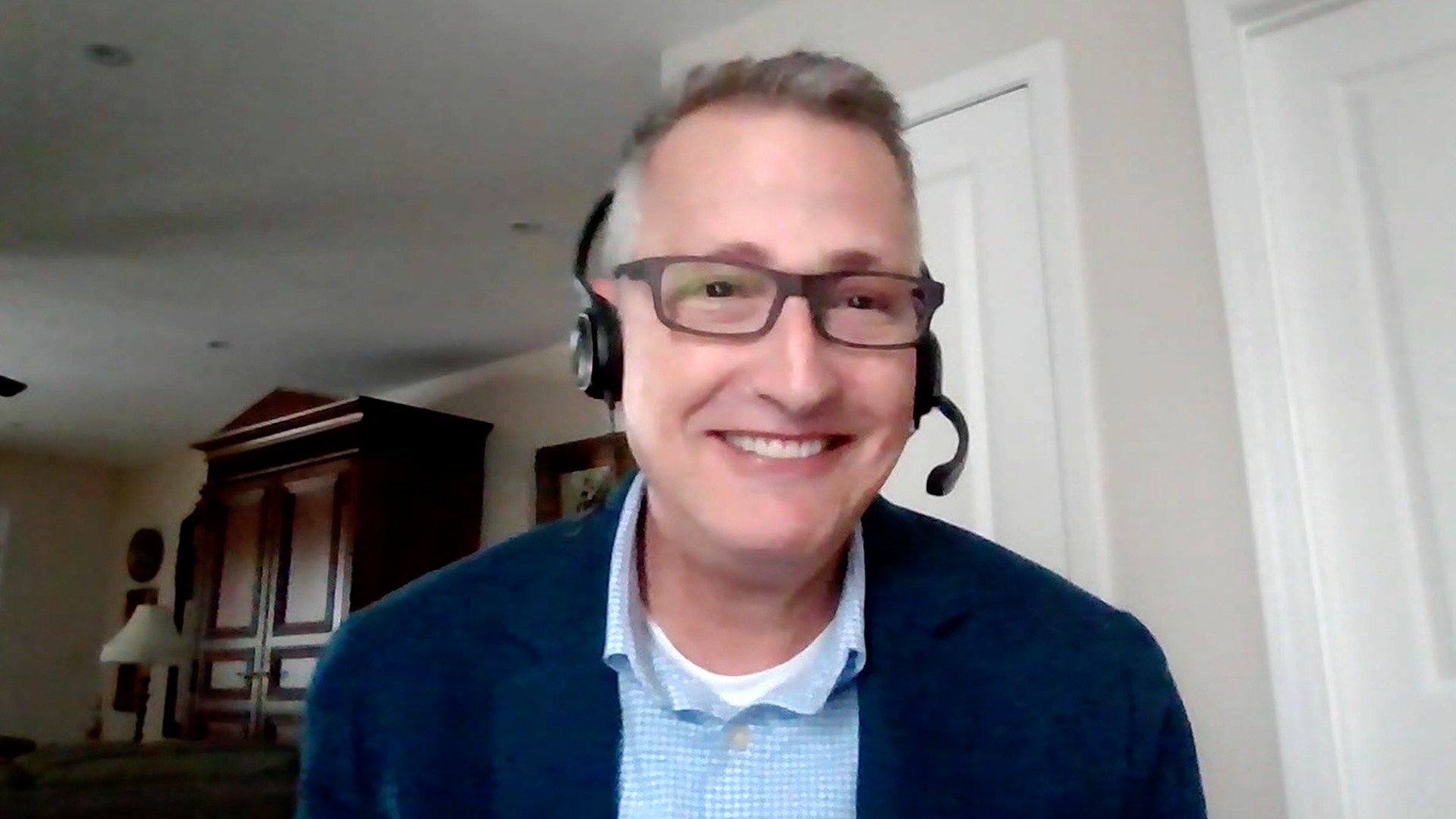 https://www.ResearchToPractice.com/ONS2024Clips
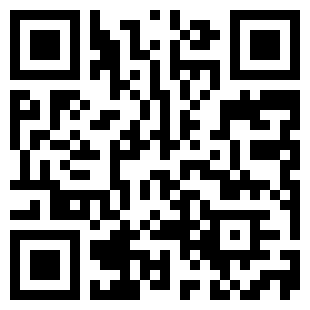 What I Tell My Patients: Integrating New Research Information into Current Clinical Care
A Complimentary NCPD Hybrid Symposium Series Held During the 49th Annual ONS Congress
Head and Neck CancerFriday, April 26, 20246:00 AM – 7:30 AM
Faculty
Meetal Dharia, NP-C, AOCNP
Robert L Ferris, MD, PhD
Robert Haddad, MD
Lynsey P Teulings, APRN
Moderator
Neil Love, MD
Agenda
Introduction
Module 1: Biology of and Multidisciplinary Treatment Approach to Head and Neck Cancer
Module 2: Local Treatment for Head and Neck Cancer
Module 3: Emerging Treatment Strategies for Head and Neck Cancer
Module 4: Immunotherapy for Head and Neck Cancer
Agenda
Introduction
Module 1: Biology of and Multidisciplinary Treatment Approach to Head and Neck Cancer
Module 2: Local Treatment for Head and Neck Cancer
Module 3: Emerging Treatment Strategies for Head and Neck Cancer
Module 4: Immunotherapy for Head and Neck Cancer
Consulting Nursing Faculty Comments
Assessing the family/friend support system
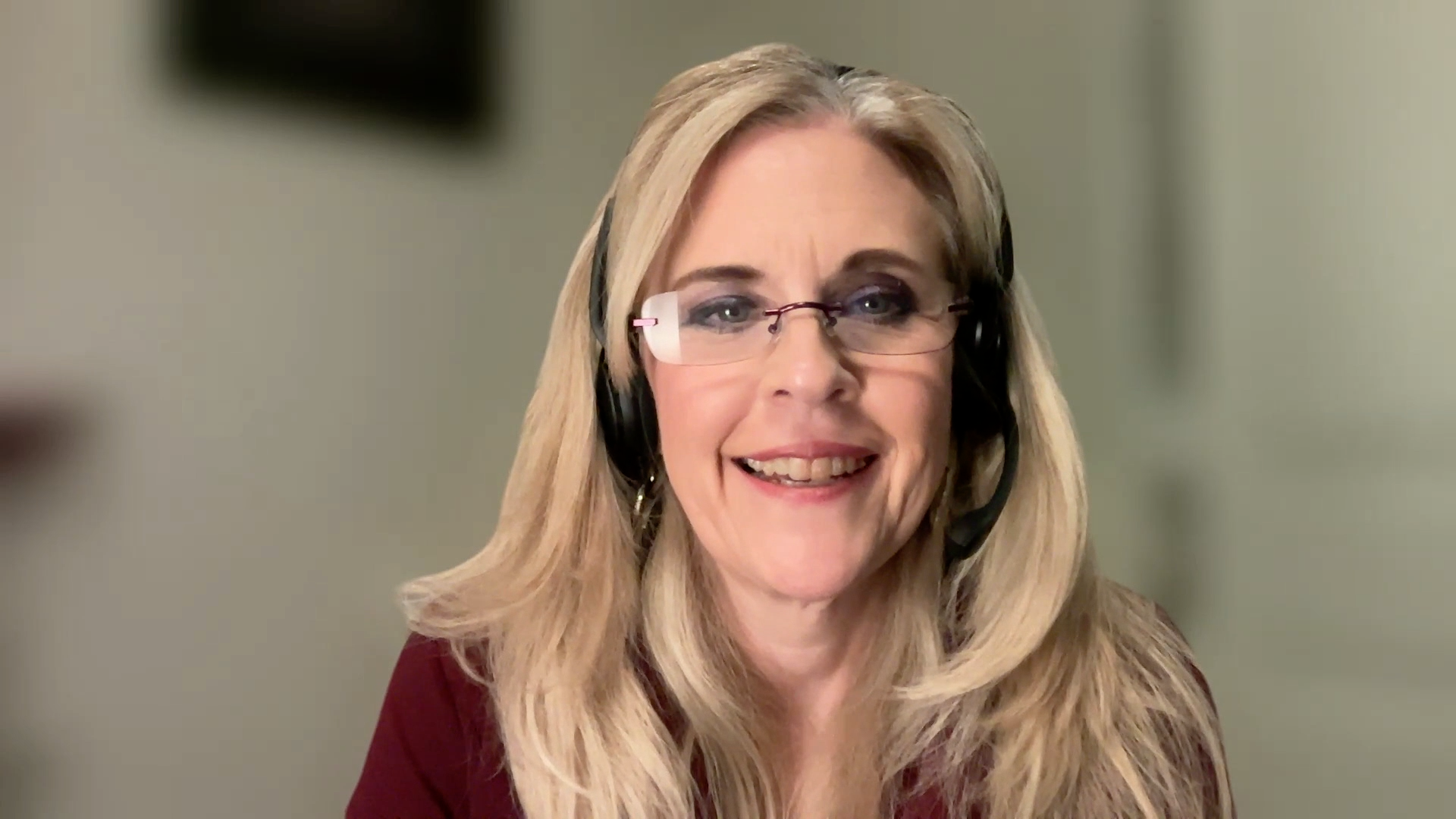 Tiffany A Richards, PhD, ANP-BC, AOCNP
Agenda
Introduction
Module 1: Biology of and Multidisciplinary Treatment Approach to Head and Neck Cancer
Module 2: Local Treatment for Head and Neck Cancer
Module 3: Emerging Treatment Strategies for Head and Neck Cancer
Module 4: Immunotherapy for Head and Neck Cancer
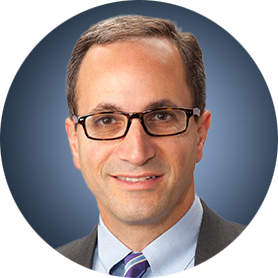 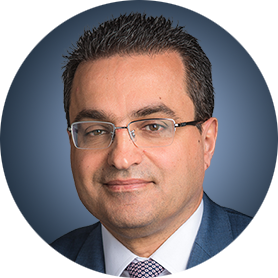 The Biology of Head and Neck Cancer
Dr Ferris
Pittsburgh, PA
Dr Haddad
Boston, MA
Anatomic locations in which head and neck cancer can occur (eg, larynx/hypopharynx, nasal cavity/paranasal sinus, nasopharynx, oral cavity/oropharynx, salivary gland); implications of primary tumor location for treatment planning 
Staging of head and neck cancer; significance of disease stage for prognosis and treatment 
Role of certain viruses, such as the human papillomavirus (HPV) and the Epstein-Barr virus, in head and neck cancer pathogenesis; ramifications of HPV status, if any, for patient outcomes and therapeutic decision-making 
Other risk factors for the development of head and neck cancer, such as tobacco use, heavy alcohol consumption, environmental or occupational inhalants and radiation exposure
Head and Neck Cancer Regions and Staging
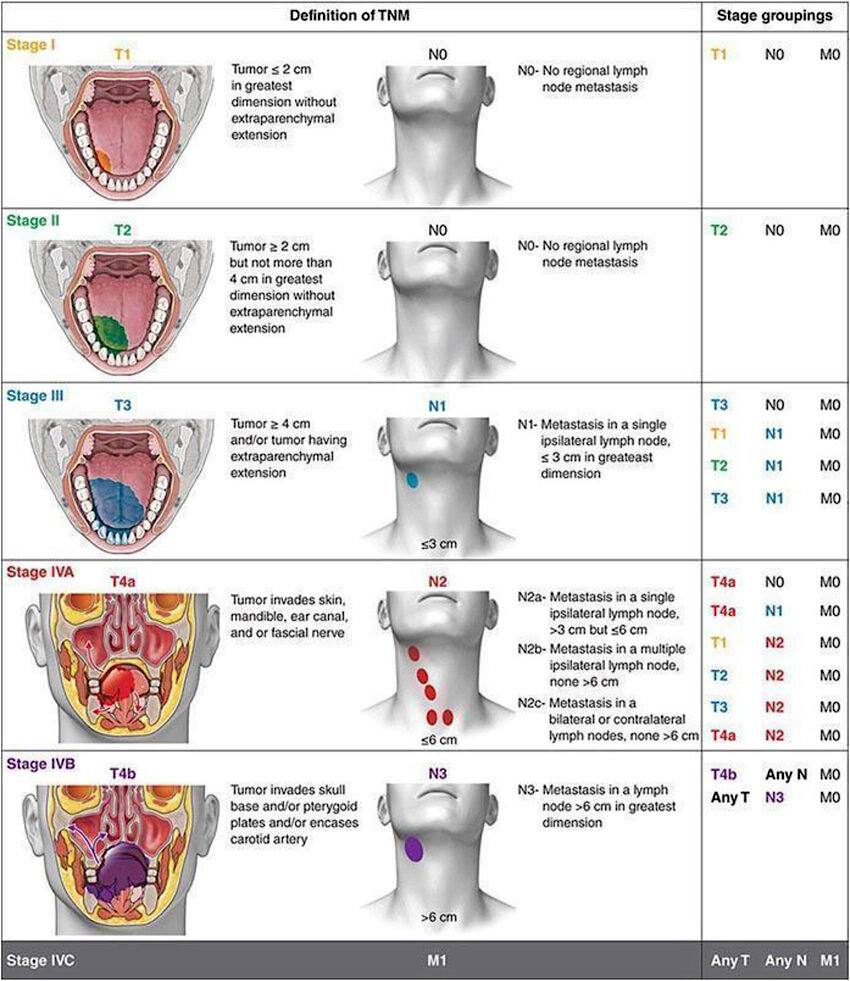 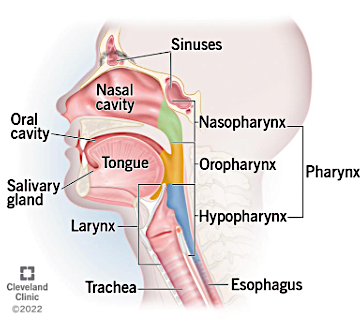 https://www.cancer.gov/types/head-and-neck/head-neck-fact-sheet; https://my.clevelandclinic.org/health/diseases/14458-head-and-neck-cancer;
Khan SR et al. Heliyon 2023 May;9(5):e15894.
Head and Neck Cancers: Common Demographics and Clinical Characteristics
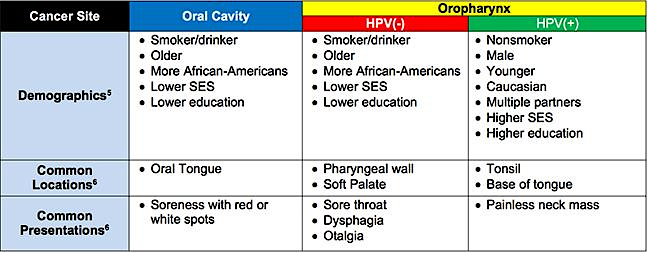 https://www.headandneck.org/hpvthroatcancerstaging/
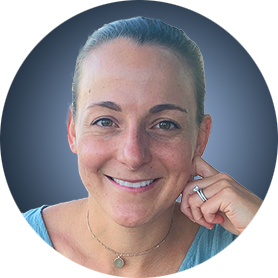 Lynsey P Teulings, APRN
What I tell my patients who are experiencing guilt/stigma about a diagnosis of head and neck cancer associated with HPV, tobacco use or alcohol consumption
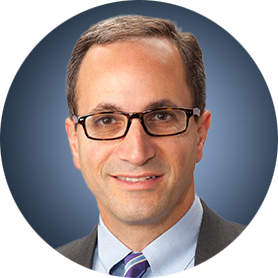 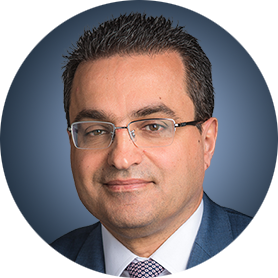 The Multidisciplinary Treatment of Head and Neck Cancer
Dr Ferris
Pittsburgh, PA
Dr Haddad
Boston, MA
Importance of interdisciplinary coordination in formulating a treatment plan for patients with head and neck cancer
Role of various specialists, such as surgeons, radiation oncologists, medical oncologists, nurses, dentists, speech therapists and nutritionists, in the care of patients with head and neck cancer
Indications for surgery in head and neck cancer; types of surgical procedures employed for various disease subtypes
Rationale for the use of radiation therapy and/or chemotherapy as adjuvant or neoadjuvant treatment for head and neck cancer in patients undergoing surgery or as primary therapy for those with potentially curable disease who are not surgical candidates
Agenda
Introduction
Module 1: Biology of and Multidisciplinary Treatment Approach to Head and Neck Cancer
Module 2: Local Treatment for Head and Neck Cancer
Module 3: Emerging Treatment Strategies for Head and Neck Cancer
Module 4: Immunotherapy for Head and Neck Cancer
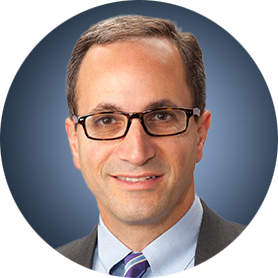 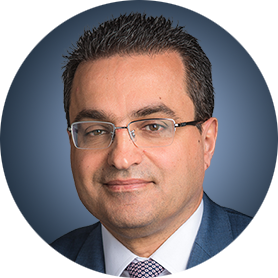 The Potential Short- and Long-Term Effects of Surgery for Head and Neck Cancer
Dr Ferris
Pittsburgh, PA
Dr Haddad
Boston, MA
Educating patients regarding wound care, potential need for feeding or tracheostomy tubes and, if applicable, tracheostomy care 

Potential for xerostomia, trismus, dysphagia, cranial nerve dysfunction, dental problems and other long-term effects in patients undergoing head and neck cancer surgery; appropriate interventions for each 

Likelihood of altered dietary intake among patients with head and neck cancer; strategies to address weight loss, dehydration and nutritional deficiencies 

Counseling patients who are struggling with the cosmetic outcomes of head and neck cancer surgery; role of and coordination with cosmetic surgeons and mental healthcare professionals
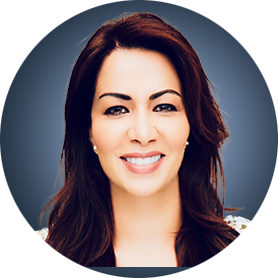 Meetal Dharia, NP-C, AOCNP
What I tell my patients with head and neck cancer about strategies to maintain adequate nutrition
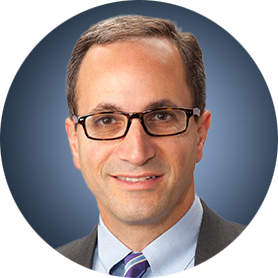 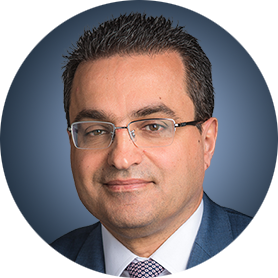 Radiation Therapy and Chemotherapy Side Effects
Dr Ferris
Pittsburgh, PA
Dr Haddad
Boston, MA
Spectrum of adverse effects associated with radiation therapy (eg, fatigue, hearing loss, dysphagia, xerostomia, carotid stenosis, hypothyroidism, strictures, fistula formation, osteoradionecrosis)

Potential for common and serious side effects with chemotherapy; appropriate monitoring strategies and patient education regarding when to contact the care team 

Relative timing of radiation therapy- and chemotherapy-associated toxicities 

Available supportive management strategies for side effects associated with radiation therapy and chemotherapy
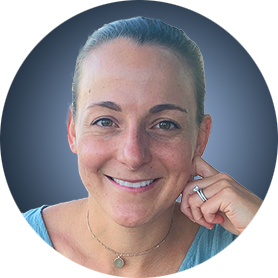 Lynsey P Teulings, APRN
What I tell my patients who are about to receive adjuvant chemotherapy with or without radiation therapy for head and neck cancer
Consulting Nursing Faculty Comments
Listening to patients
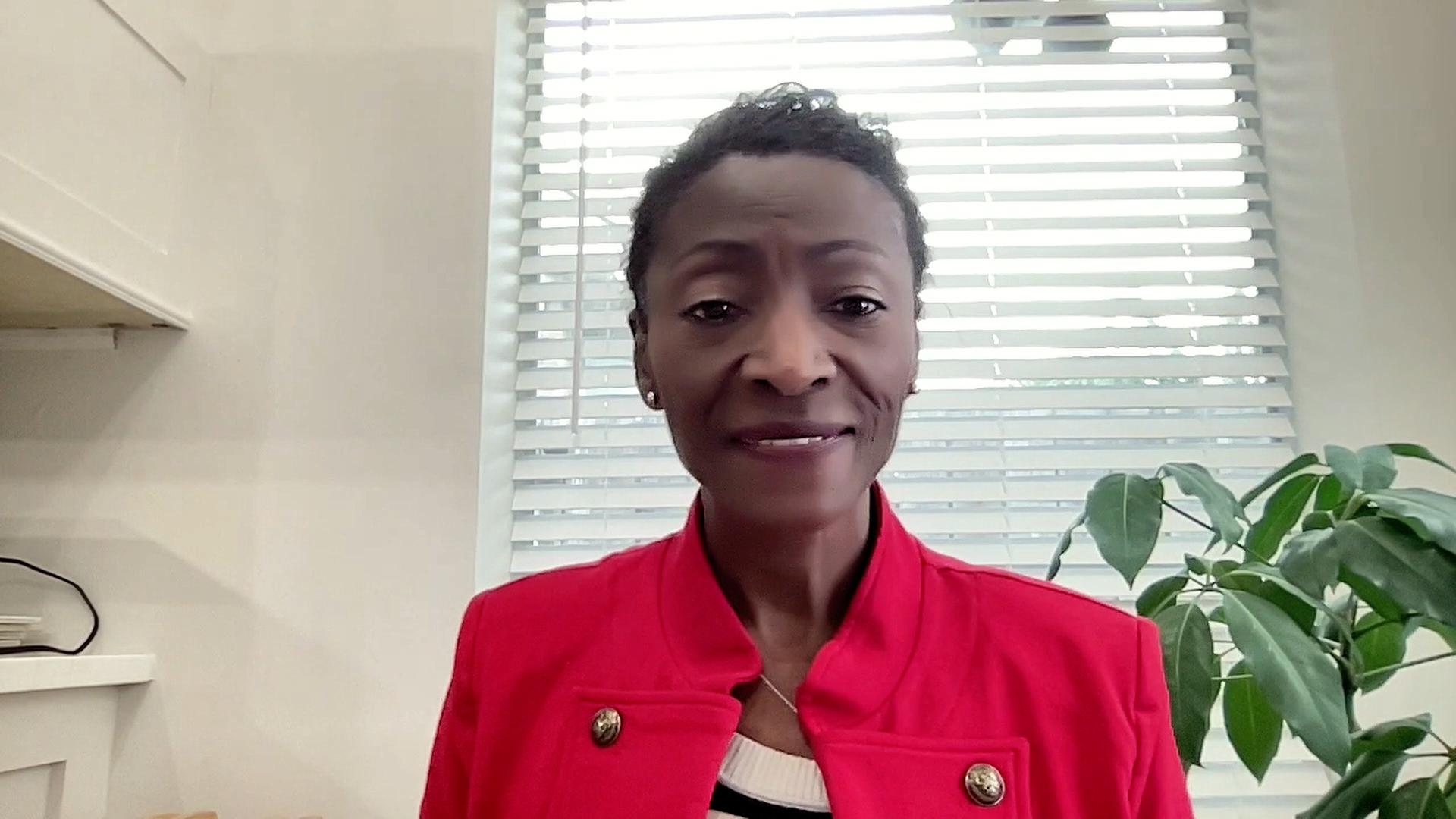 Jacqueline Broadway-Duren, PhD, DNP, APRN, FNP-BC
Agenda
Introduction
Module 1: Biology of and Multidisciplinary Treatment Approach to Head and Neck Cancer
Module 2: Local Treatment for Head and Neck Cancer
Module 3: Emerging Treatment Strategies for Head and Neck Cancer
Module 4: Immunotherapy for Head and Neck Cancer
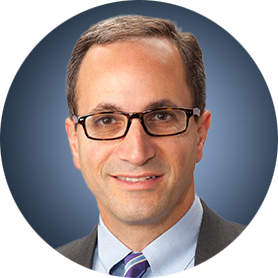 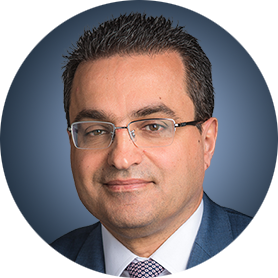 Emerging Treatment Strategies Aimed at Improving Outcomes Associated with Localized or Locally Advanced Head and Neck Cancer
Dr Ferris
Pittsburgh, PA
Dr Haddad
Boston, MA
Long-term outcomes observed with the traditional treatment paradigm for localized or locally advanced head and neck cancer; proportion of patients with locally advanced disease who develop locoregional recurrence or distant metastases 
Educating patients regarding the potential advantages of participating in a clinical research study of a novel investigational strategy 
Scientific justification for targeting inhibitors of apoptosis proteins for locally advanced SCCHN; mechanism of action of xevinapant
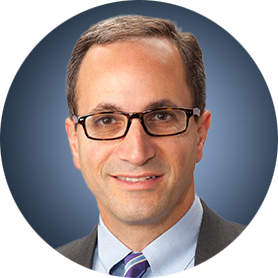 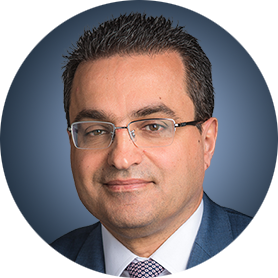 Emerging Treatment Strategies Aimed at Improving Outcomes Associated with Localized or Locally Advanced Head and Neck Cancer
Dr Ferris
Pittsburgh, PA
Dr Haddad
Boston, MA
Reductions in the risk of locoregional recurrence, disease progression and death observed with the addition of xevinapant to chemoradiation therapy among patients with locally advanced SCCHN in early clinical trials 
Ongoing and planned Phase III studies of xevinapant for locally advanced SCCHN; estimated completion dates
Xevinapant: Proposed Mechanism of Action
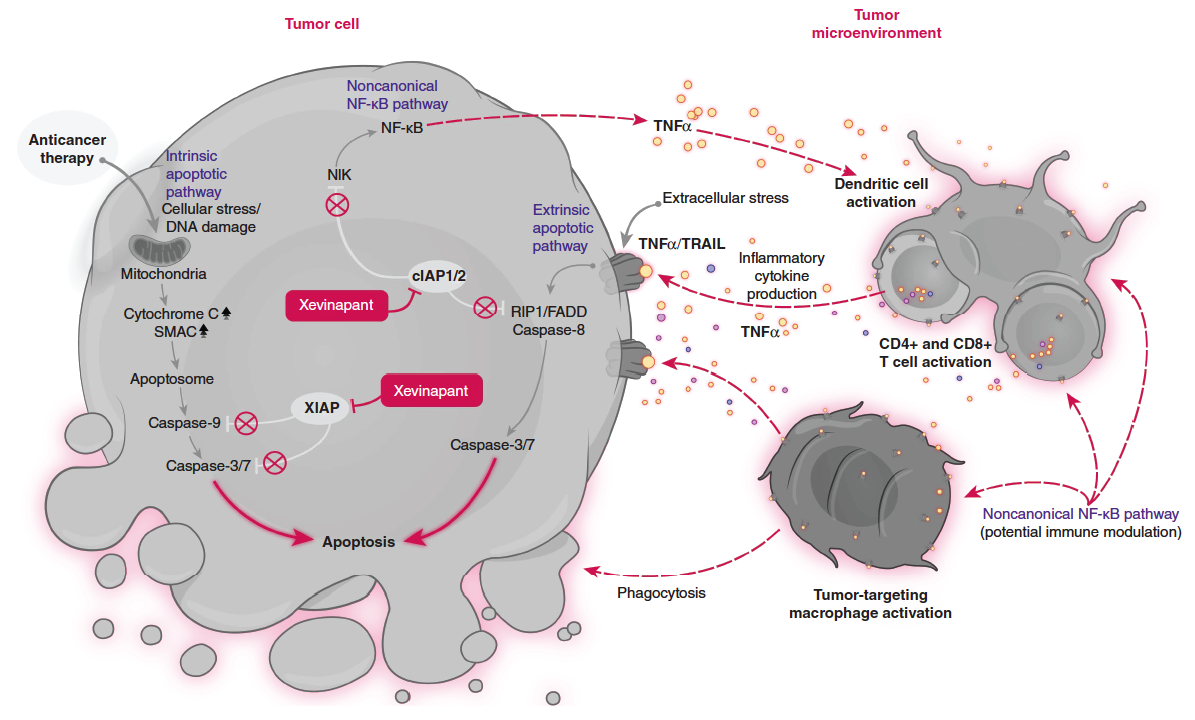 Xevinapant is thought to: 

Restore apoptosis in cancer cells by blocking XIAP and cIAP1/2, leading to activation of caspases downstream of the intrinsic mitochondrial and extrinsic TNF receptor signaling pathways

Enhance the inflammatory antitumor response in immune cells of the tumor microenvironment by activating noncanonical NF-κB signaling through blocking of cIAP1/2 downstream of the TNF receptor
Ferris RL et al. Future Oncol 2024 April;20(12):739-48.
Xevinapant
Mechanism of action
First-in-class oral IAP (inhibitor of apoptosis protein) blocker
Indication
Investigational
Key clinical trial
Phase III XRAY VISION trial evaluating xevinapant versus placebo added to radiation therapy for high-risk patients with resected locally advanced SCCHN who are ineligible to receive cisplatin-based chemoradiation concurrently
www.clinicaltrials.gov. NCT05386550. Accessed April 2024.
[Speaker Notes: Phase II]
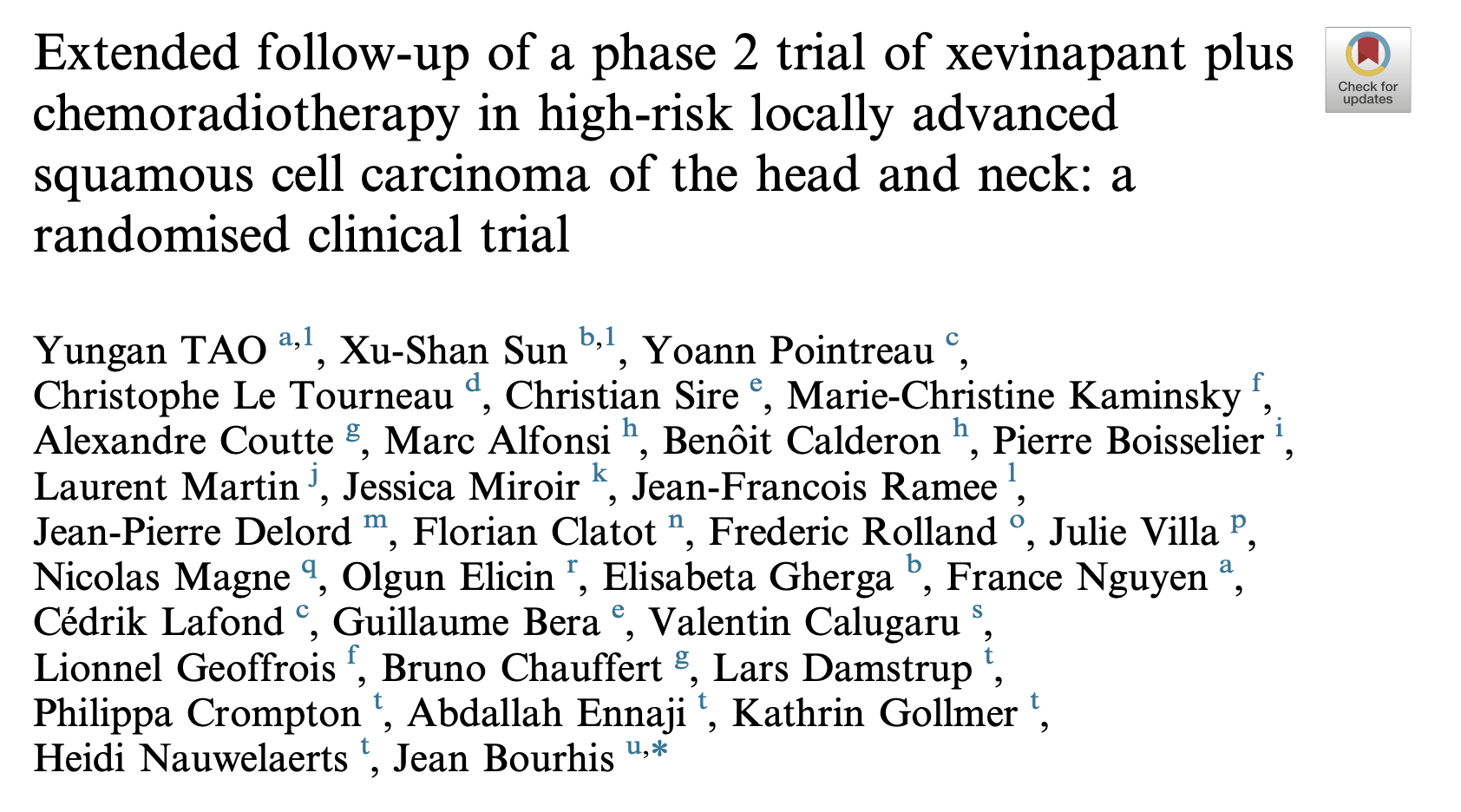 Eur J Cancer 2023;183:24-37.
[Speaker Notes: Phase II]
Results of a Phase II Trial of Xevinapant with Chemoradiation Therapy for High-Risk Locally Advanced SCCHN: Progression-Free Survival (PFS)
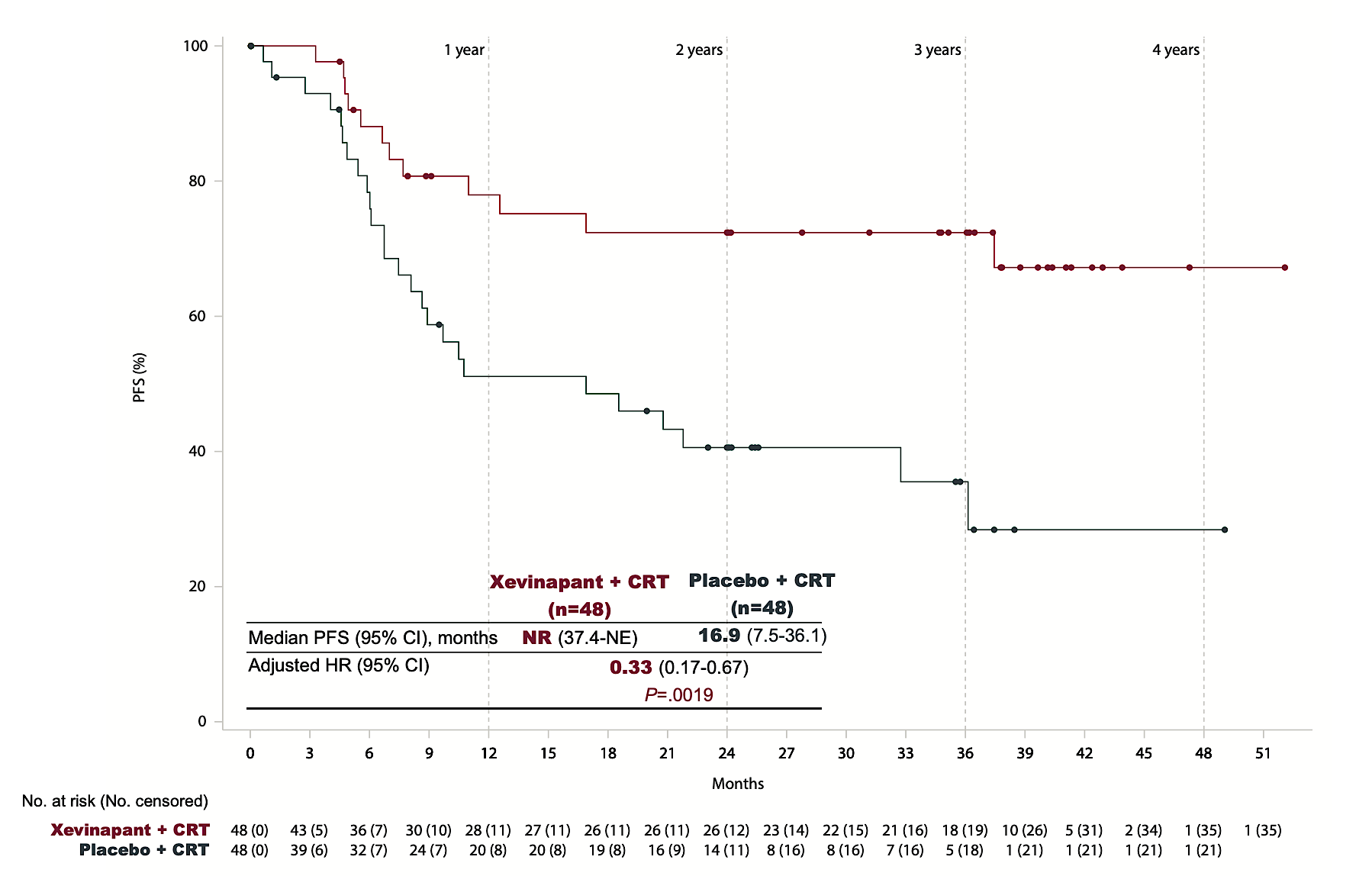 NR = not reached
Tao Y et al. Eur J Cancer 2023;183:24-37.
[Speaker Notes: Phase II]
Results of a Phase II Trial of Xevinapant with Chemoradiation Therapy for High-Risk Locally Advanced SCCHN: Overall Survival (OS)
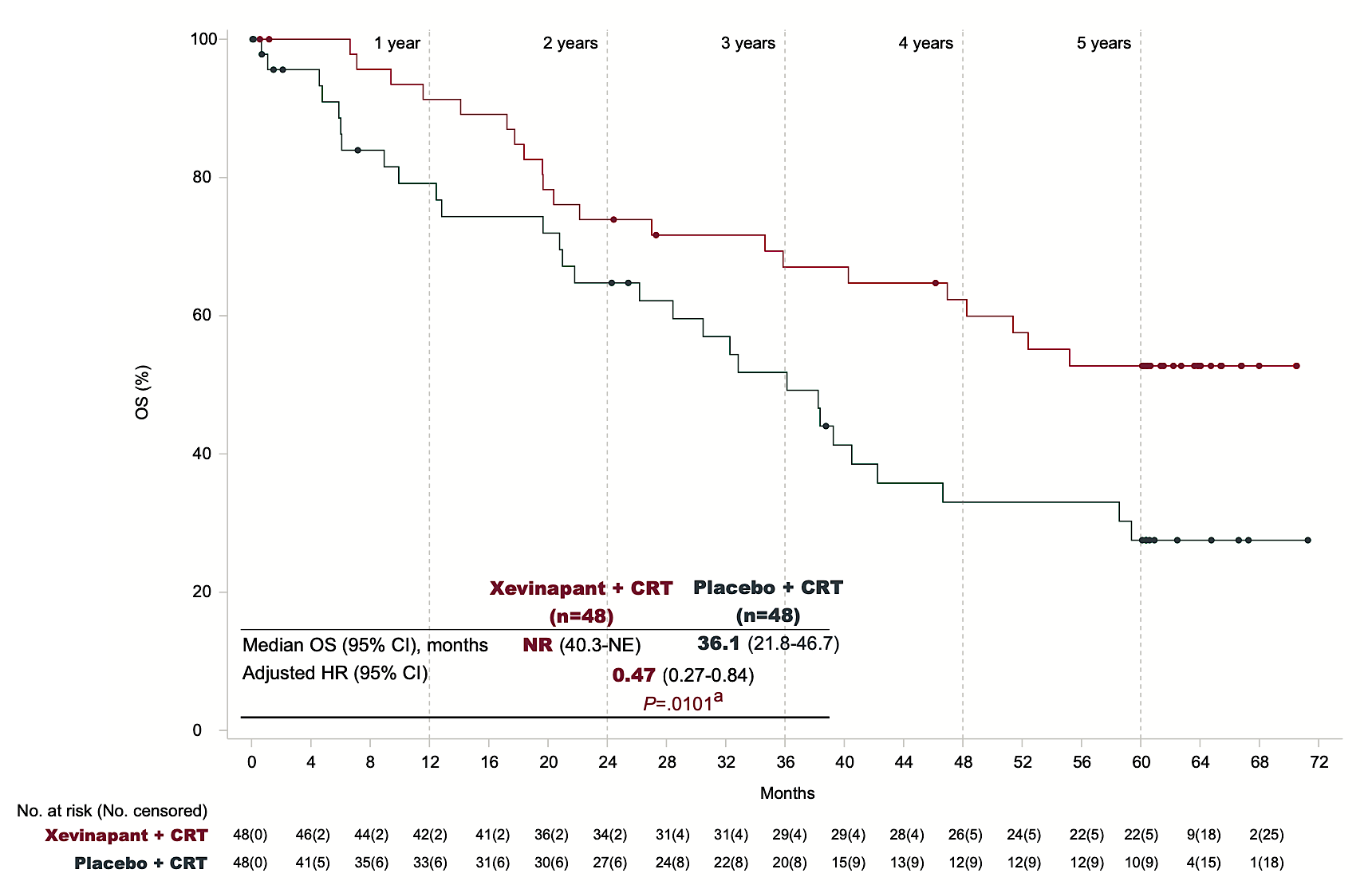 Tao Y et al. Eur J Cancer 2023;183:24-37.
[Speaker Notes: Phase II]
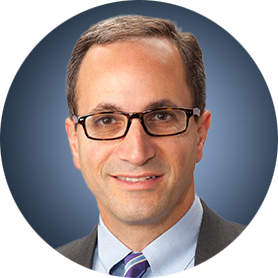 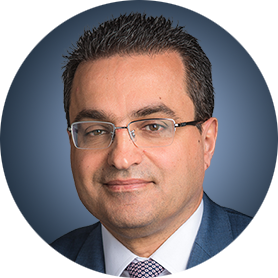 Tolerability Considerations with Xevinapant
Dr Ferris
Pittsburgh, PA
Dr Haddad
Boston, MA
Common patient misperceptions regarding the safety of clinical trial participation and strategies to dispel these concerns 
Preparing interested patients with head and neck cancer for trial participation; instructions regarding adherence, monitoring requirements, adverse event (AE) reporting, et cetera 
Proportion of patients experiencing late-onset toxicities with xevinapant in combination with chemoradiation therapy versus chemoradiation therapy alone in published clinical trials 
Most common late-onset toxicities, such as dry mouth, dysgeusia, dysphagia and fibrosis, reported with xevinapant in combination with chemoradiation therapy
Results of a Phase II Trial of Xevinapant with Chemoradiation Therapy for High-Risk Locally Advanced SCCHN: Common Side Effects
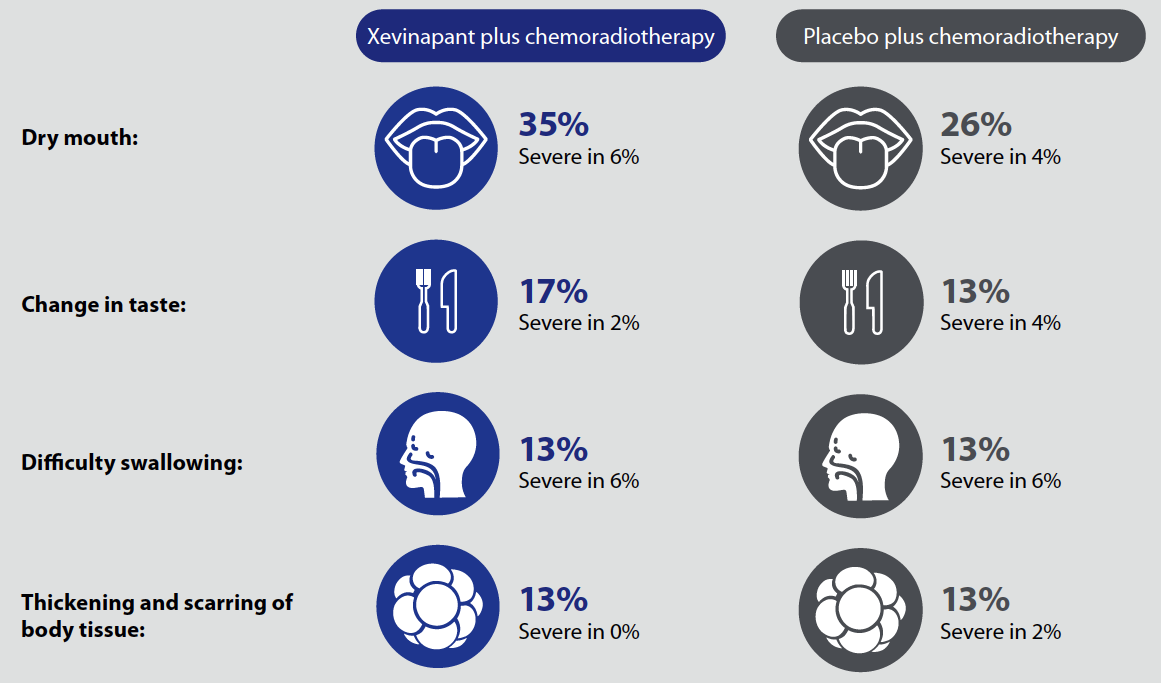 Tao Y et al. Future Oncol 2023 August;19(26):1769-76.
[Speaker Notes: Phase II]
XRAY VISION: Phase III Study Design
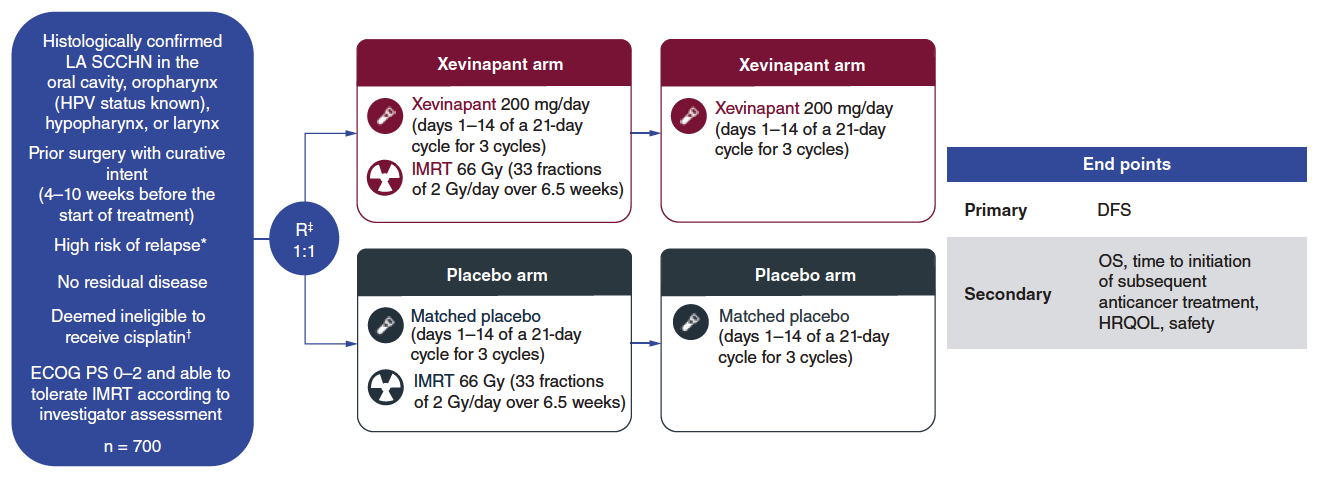 LA = locally advanced; SCCHN = squamous cell carcinoma of head and neck; HPV = human papillomavirus; IMRT = intensity-modulated radiation therapy; DFS = disease-free survival; OS = overall survival; HRQOL = health-related quality of life
Ferris RL et al. Future Oncol 2024 April;20(12):739-48.
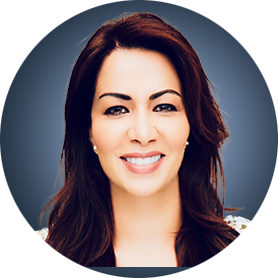 Meetal Dharia, NP-C, AOCNP
What I tell my patients about the logistics and potential benefits of enrolling on a clinical trial
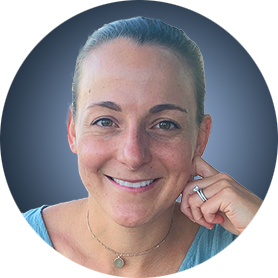 Lynsey P Teulings, APRN
What I tell my patients about the role of palliative/end-of-life care
Agenda
Introduction
Module 1: Biology of and Multidisciplinary Treatment Approach to Head and Neck Cancer
Module 2: Local Treatment for Head and Neck Cancer
Module 3: Emerging Treatment Strategies for Head and Neck Cancer
Module 4: Immunotherapy for Head and Neck Cancer
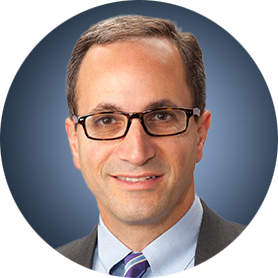 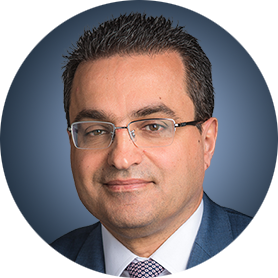 The Established Role of Anti-PD-1/PD-L1 Antibodies in Therapy for Advanced Head and Neck Cancer
Dr Ferris
Pittsburgh, PA
Dr Haddad
Boston, MA
Rationale for the activity of immune checkpoint inhibitors in head and neck cancer 

Principal findings with pembrolizumab as monotherapy or in combination with platinum/5-FU as first-line treatment for recurrent or metastatic SCCHN 

Indications for pembrolizumab monotherapy and pembrolizumab/chemotherapy for recurrent or metastatic SCCHN; impact of PD-L1 status and other factors on patient selection for these regimens 

Clinical trial database supporting the use of pembrolizumab and nivolumab for patients with relapsed metastatic SCCHN
Nivolumab
Mechanism of action
Anti-PD-1 monoclonal antibody
Indication as single agent 
For patients with recurrent or metastatic SCCHN with disease progression on or after a platinum-based therapy 
Recommended dose as single agent
240 mg every 2 weeks or 480 mg every 4 weeks
Nivolumab package insert, 3/2024.
Pembrolizumab
Mechanism of action
Anti-PD-1 monoclonal antibody
Indications 
In combination with FU as first-line therapy for metastatic or unresectable recurrent SCCHN As a single agent as first-line therapy for metastatic or unresectable recurrent SCCHN with PD-L1 CPS ≥1
As a single agent for recurrent or metastatic SCCHN with disease progression on or after platinum-containing chemotherapy 
Recommended dose as single agent
200 mg every 3 weeks or 400 mg every 6 weeks
Pembrolizumab package insert, 3/2024.
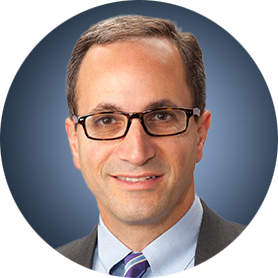 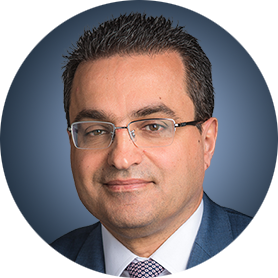 Newly Approved Immunotherapeutic Strategies for Nasopharyngeal Carcinoma
Dr Ferris
Pittsburgh, PA
Dr Haddad
Boston, MA
Unique histopathology, etiology, clinical behavior and natural history of nasopharyngeal carcinoma relative to other squamous cell carcinomas of the head and neck 
Similarities and differences between toripalimab and other anti-PD-1/PD-L1 antibodies 
Efficacy and safety findings reported with toripalimab in combination with platinum-based chemotherapy as first-line treatment for recurrent or metastatic nasopharyngeal carcinoma
Key outcomes documented with toripalimab as monotherapy in the second-line setting and beyond 
Recent FDA approval of toripalimab for nasopharyngeal carcinoma and current clinical role
Comparison of Structures of PD-1 in Complex with Nivolumab, Pembrolizumab and Toripalimab
Toripalimab is able to bind to PD-1, efficiently blocking the interaction with its ligands; the blockade is mainly attributed to the stereospecific hindrance of the heavy chain. 
The interaction of toripalimab with PD-1 is mainly attributed to the complementarity-determining regions of the heavy chain of the former and the FG loop of the latter; the light chain complementarity- determining regions of toripalimab participate mainly in recognizing the epitopes on PD-1.
Comparatively, nivolumab mainly binds to the N-terminal loop of PD-1, while the binding of pembrolizumab primarily involves the C’D loop.
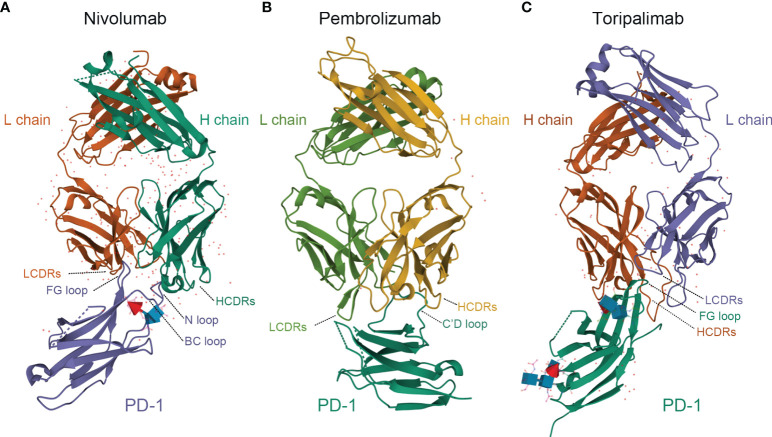 Zhang L et al. Front Immunol 2022 January 12;12:730666.
Each PD-1 Inhibitor Has a Different Binding Site to PD-1
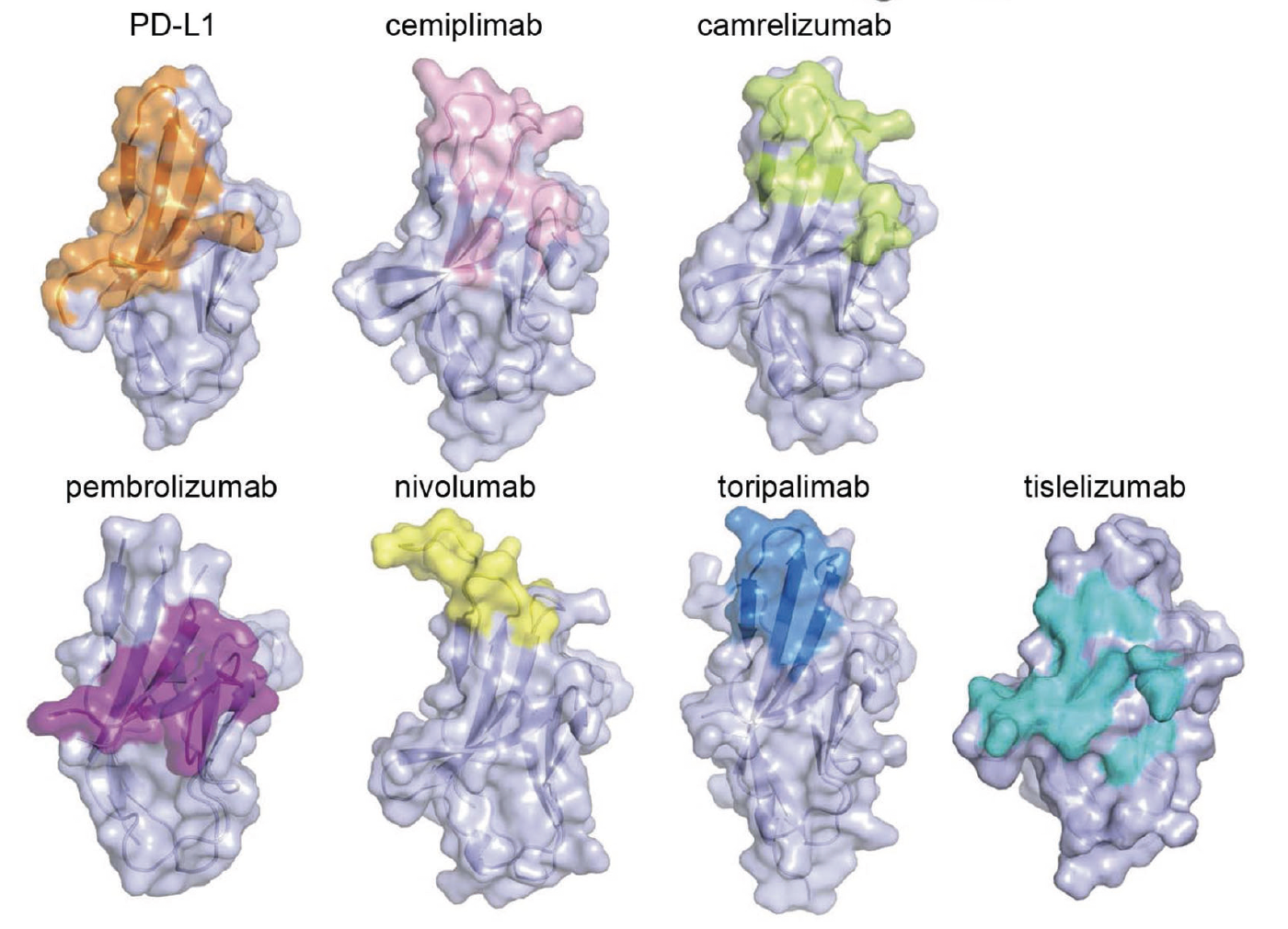 Lu D et al. Front Immunol 2022;13:826045.
Toripalimab
Mechanism of action
Anti-PD-1 monoclonal antibody
Indications 
In combination with cisplatin and gemcitabine as first-line therapy for patients with metastatic or with recurrent locally advanced nasopharyngeal carcinoma (NPC) 
As a single agent for patients with recurrent unresectable or metastatic NPC with disease progression on or after a platinum-containing chemotherapy 
Recommended dose
First-line NPC with chemotherapy: 240 mg IV every 3 weeks
Recurrent NPC as monotherapy: 3 mg/kg IV every 2 weeks
Toripalimab package insert, 10/2023.
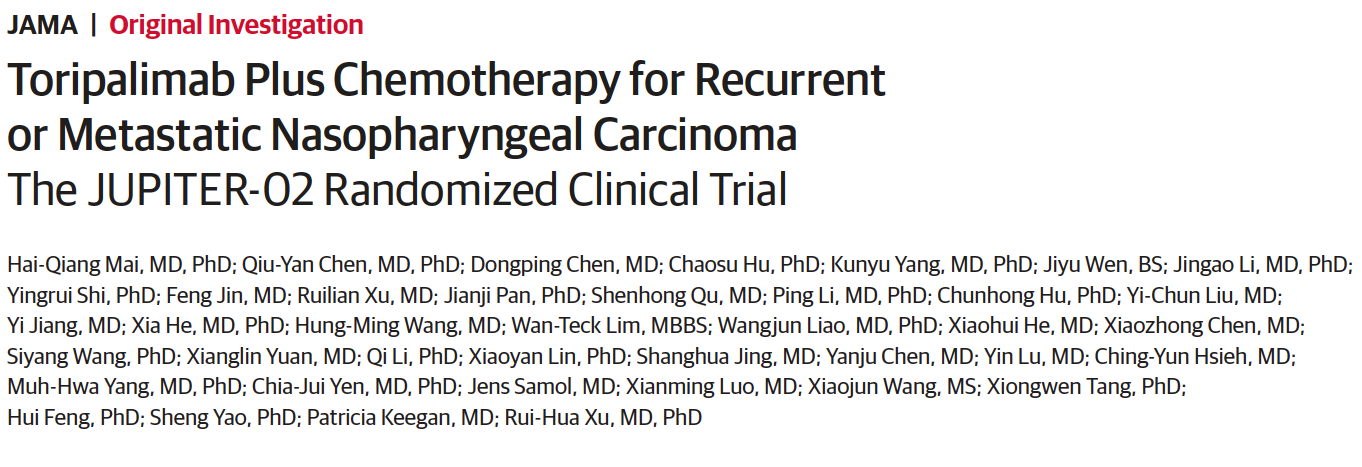 2023 November 28;330(20):1961-70
JUPITER-02: Final Overall Survival in the ITT Population
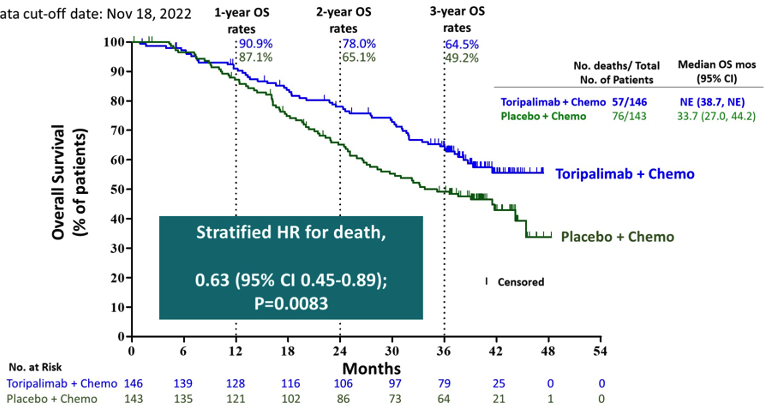 ITT = intent-to-treat
Mai H-Q et al. ASCO 2023;Abstract 6009.
Data cutoff: November 18, 2022
JUPITER-02: Final Progression-Free Survival in the ITT Population
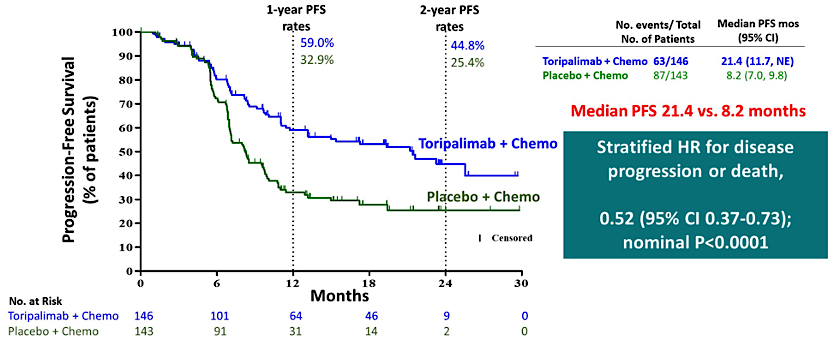 Mai H-Q et al. ASCO 2023;Abstract 6009.
Data cutoff: June 8, 2021
JUPITER-02: Select Treatment-Emergent Adverse Events
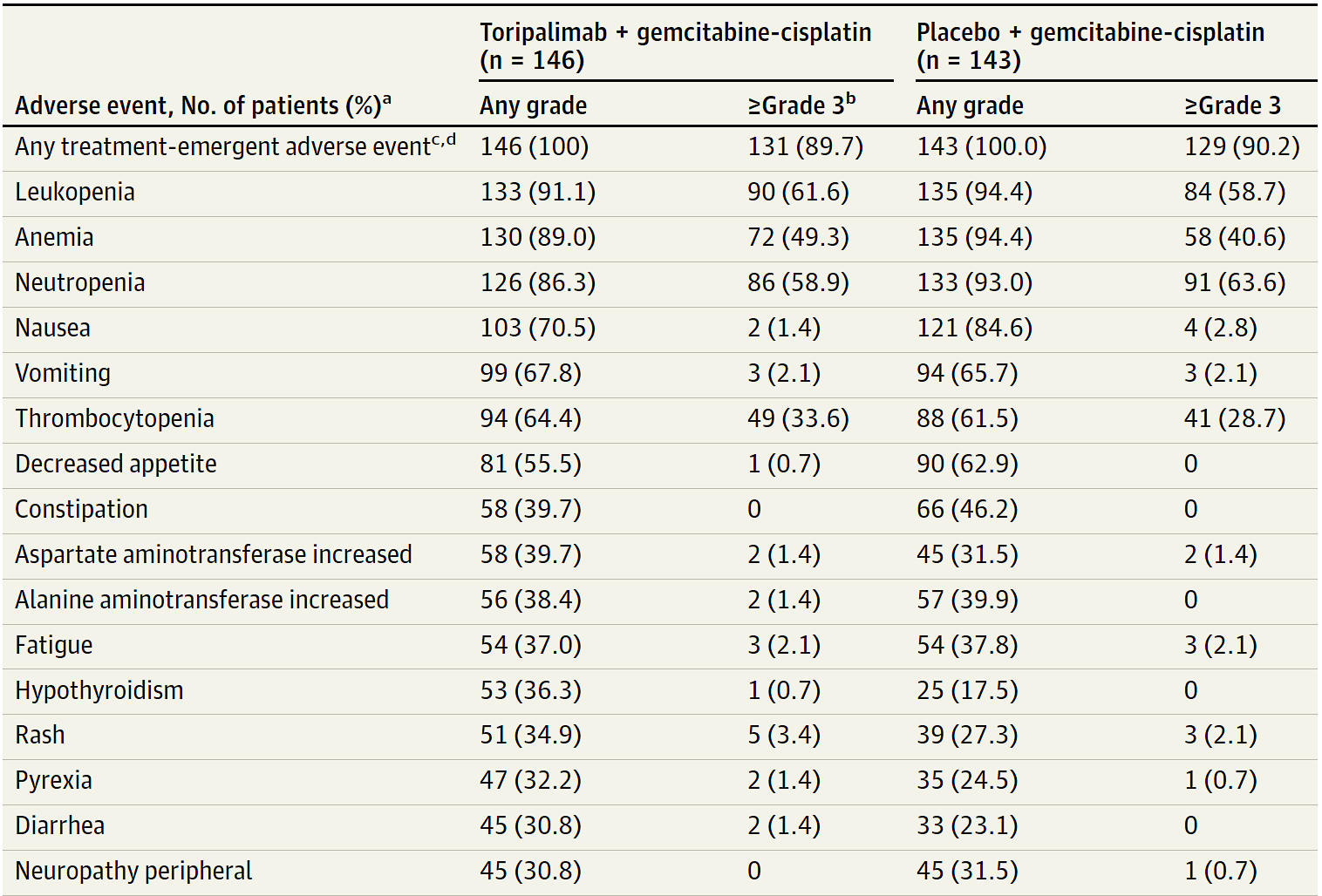 Mai H-Q et al. JAMA 2023 November 28;330(20):1961-70.
FDA Approves Toripalimab-tpzi for Nasopharyngeal CarcinomaPress Release – October 27, 2023
“The Food and Drug Administration approved toripalimab-tpzi with cisplatin and gemcitabine for the first-line treatment of adults with metastatic or recurrent, locally advanced nasopharyngeal carcinoma (NPC). FDA also approved toripalimab-tpzi as a single agent for adults with recurrent unresectable or metastatic NPC with disease progression on or after a platinum-containing chemotherapy.
Efficacy of toripalimab-tpzi with cisplatin and gemcitabine was evaluated in JUPITER-02 (NCT03581786), a randomized, multicenter, single region, double-blind, placebo-controlled trial in 289 patients with metastatic or recurrent, locally advanced NPC who had not received previous systemic chemotherapy for recurrent or metastatic disease.
Efficacy of toripalimab-tpzi as a single agent was evaluated in POLARIS-02 (NCT02915432), an open-label, multicenter, single country, multicohort trial in 172 patients with unresectable or metastatic NPC who had received prior platinum-based chemotherapy or had disease progression within 6 months of completion of platinum-based chemotherapy administered as neoadjuvant, adjuvant, or definitive chemoradiation treatment for locally advanced disease.”
https://www.fda.gov/drugs/resources-information-approved-drugs/fda-approves-toripalimab-tpzi-nasopharyngeal-carcinoma
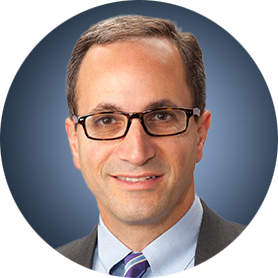 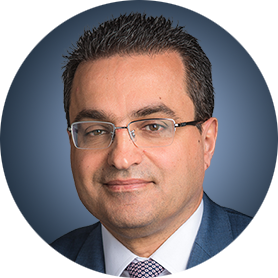 The Tolerability of Immune Checkpoint Inhibitors
Dr Ferris
Pittsburgh, PA
Dr Haddad
Boston, MA
Pathophysiology, incidence and spectrum of immune-mediated and other AEs observed with anti-PD-1/PD-L1 antibodies 

Impact on the tolerability of anti-PD-1/PD-L1 antibodies when administered in combination with chemotherapy

Optimal monitoring and management of immune-related and other AEs with anti-PD-1/PD-L1 antibodies 

Relative and absolute contraindications to the use of immune checkpoint inhibitor therapy; role, if any, for patients with preexisting autoimmune complications
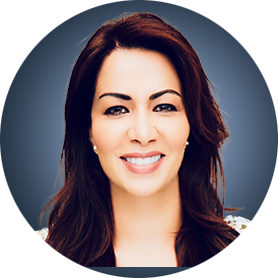 Meetal Dharia, NP-C, AOCNP
What I tell my patients about to begin treatment with an anti-PD-1/PD-L1 antibody